Tema 3

Retorik 

Konsten att via talet övertyga

Jenny Wikedal
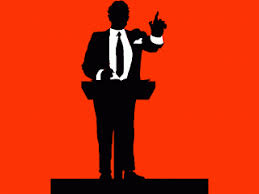 Förutsättningar

Tre beståndsdelar 	- Talaren
			- Talet
			- Publiken
Persuasio – konsten att övertyga. Skapa en bild av något lockande eller skrämmande för att nå önskat resultat.
Doxa – talets utgångspunkt, det som av publiken uppfattas som sant eller självklart. 
Kairos – den aktuella talsituationen. Plats, publik, stämning, värderingar m.m.  
Decorum – anpassning till situation och publik. Välj rätt argument, stil och framförande utifrån aktuell situation.

Glad/arg, hot/humor?

Gyllene regel: Säg vad du ska säga, säg det, säg vad du har sagt.
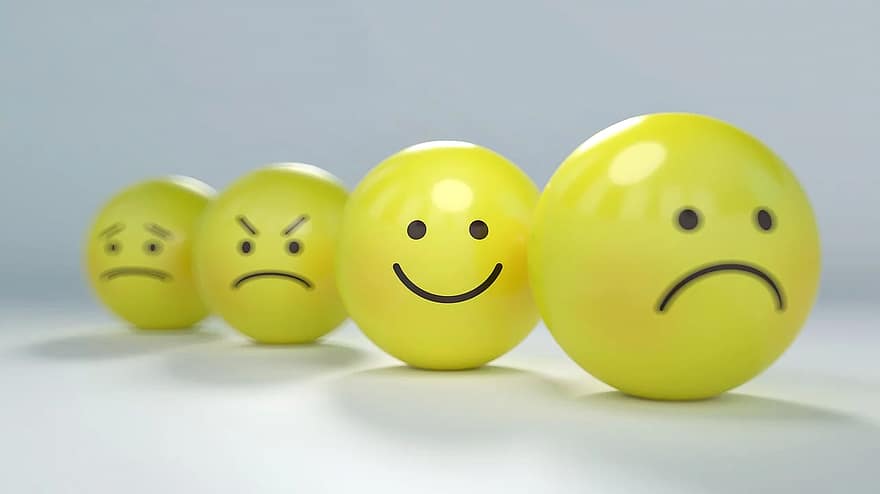 Retorikens tre grenar

Försvarstal (judiciellt retorik): Dåtid, tillbakablickande. Vad har hänt? Hur ska vi värdera det?

Beslutsfattande/Politiskt tal (deliberativ retorik): Framtid, framåtsyftande. Överläggande – Vilka åtgärder behöver vidtas?

Ceremoniellt tal (demonstrativ retorik): Nutid, högtidstal för att hylla eller smäda någon.
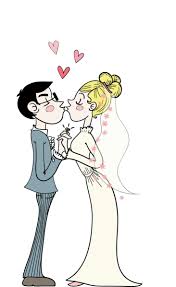 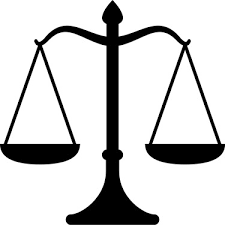 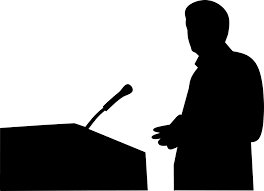 Talarens tre plikter

Delectare – att behaga sin publik, annars lyssnar de inte. 

Docere – att lära publiken något nytt, undervisa.

Movere – att väcka känslor, annars kan du inte påverka i önskvärd riktning.
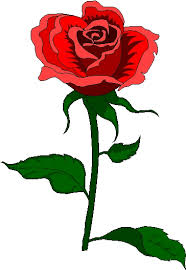 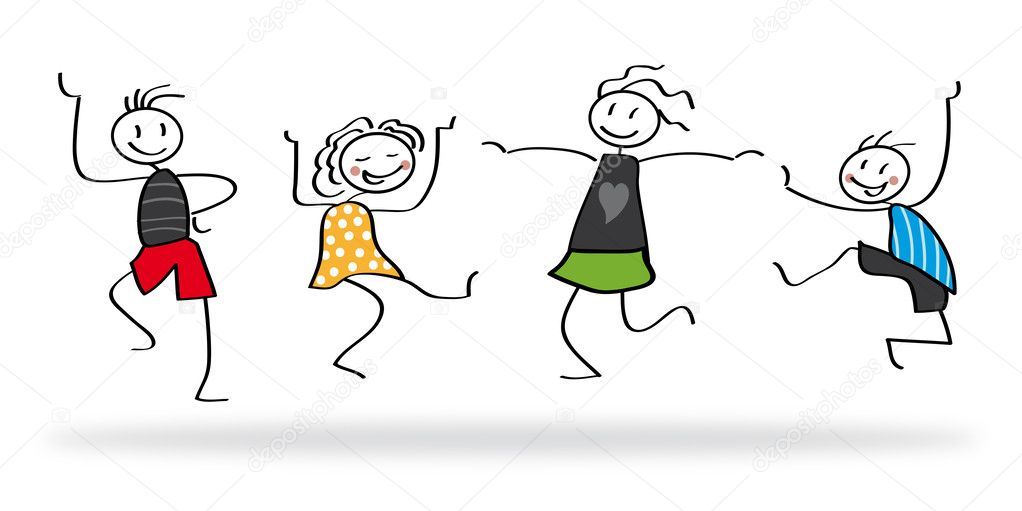 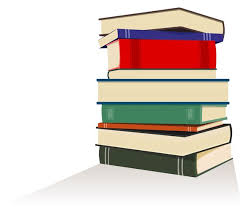 Tre sätt att vinna tillit



Logos – sakskäl, argument

Ethos – skapa förtroende, erfarenhet, stöd i forskning

Patos – känslor du väcker med ditt tal och den känsla du visar i ditt tal
Argumentation

Tes – Ditt ställningstagande

Argument
Förargument 
Motargument
Stödargument
Olika typer av argument

Förnuftsargument
Känsloargument

Stödargument 
Konkreta exempel och berättelser
Nyttoargument 
Jämförelser
Faktauppgifter
Olika typer av argument

Förnuftsargument
Känsloargument 

Stödargument 
Konkreta exempel och berättelser
Nyttoargument 
Jämförelser
Faktauppgifter
Argumentationsknep


Personangrepp 
Auktoritetsargument 
Oklara argument 
Majoritetsargument
Generaliseringar  
Cirkelargument  
Övertalningsdefinition 
Ensidigt urval
Retorikens 5 stilideal

Latinitas: Korrekt språk

Perspicuitas: Tydlighet

Aptum: Passande ordval

Ornatus: vackert språk

Brevitas: Kortfattat språk
Argumentations uppbyggnad 

Inledningsord (Exordium)
Bakgrund (Narratio)
Tesen (propositio)
Argument 2 (Starkt) (confirmatio)
Stödargument
Argument 1 (Svagaste)
Stödargument: 
Ev. Motargument (Refutatio)
Argument 3 (Starkaste
Ev. klimax med det starkaste argumentet. 
Sammanfattning – upprepa tesen (Finis)
Avsluta med uppmaning eller vädjan.

1-Säg vad du ska säga 2-Säg det 3-Säg vad du har sagt
Arbetsgång


Intellectio – tänk ut vad du vill förmedla, utforma din tes.
Inventio – samla information, fakta och argument.
Dispotio – strukturera ditt material.
Elocutio – utforma ditt tal enligt argumentationens uppbyggnad.
Memoria – lär dig ditt tal utan till, öva, öva och öva.
Peronutatio och actio – tala och agera. Framför ditt tal med passande ordval, tonläge och kroppsspråk. Använd eventuellt stöd för ditt tal.
En minianalys

Via länken kommer du till ett klipp som visar en då relativt okänd Barack Obama (2004) och delar av det tal som kallas ”the speech that made Obama president”

Vad är det han gör så bra?

http://www.youtube.com/watch?v=OFPwDe22CoY


Lycka till!